Identificación de caparazones
Por Andres,Andrii y Adriel
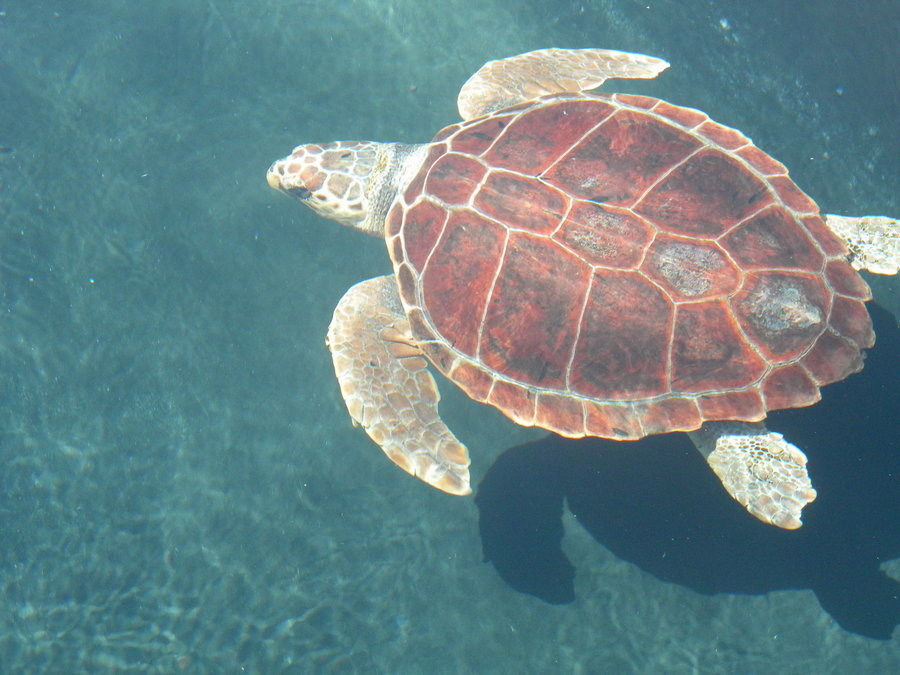 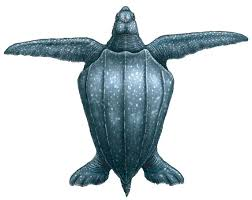 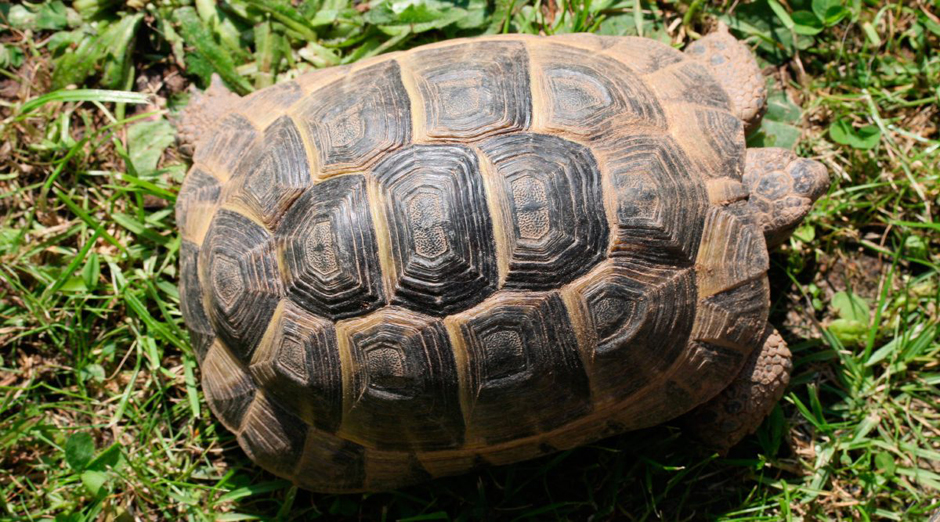 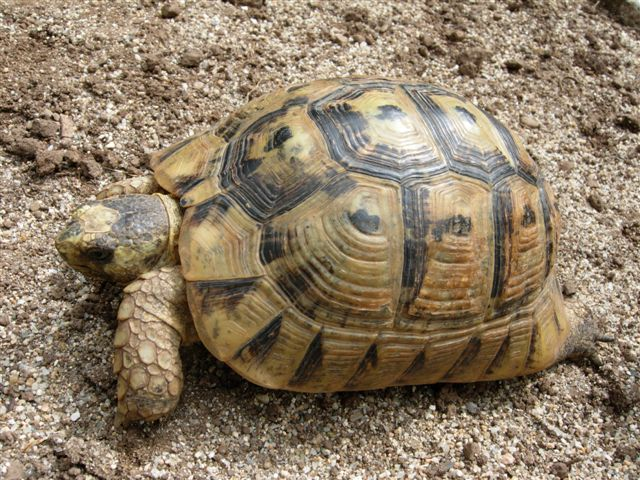 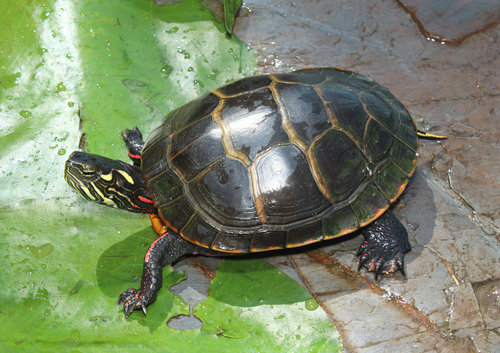 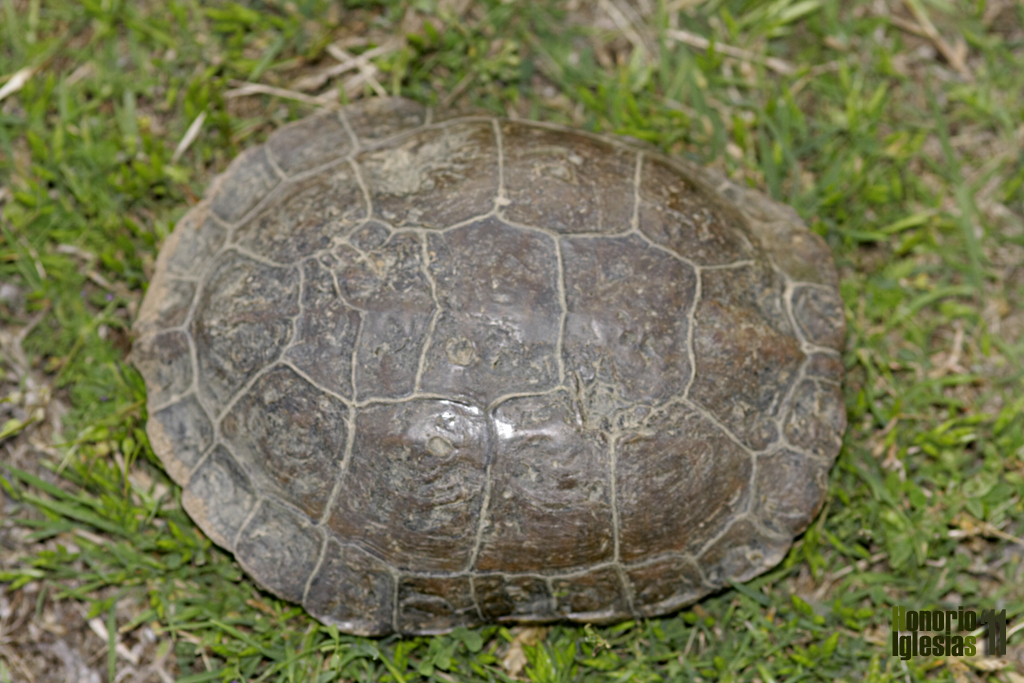 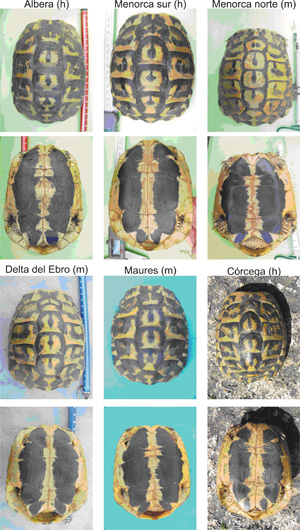 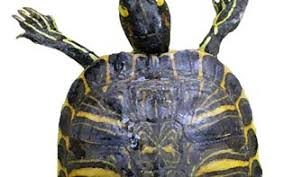 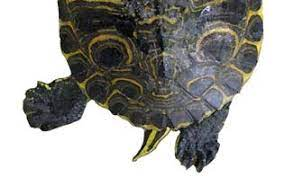 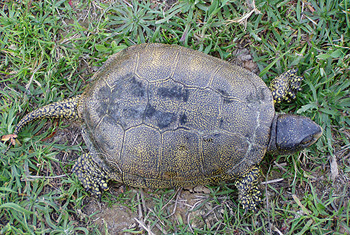